International influences on the politics of student transition to HE: the case of Baltic States
From High School to University: Comparative Studies between Mexico and France
5 November 2018, Toulouse
Teele Tõnismann
Sciences Po Toulouse (LaSSP) 
Tallinn University of Technology (RNI)
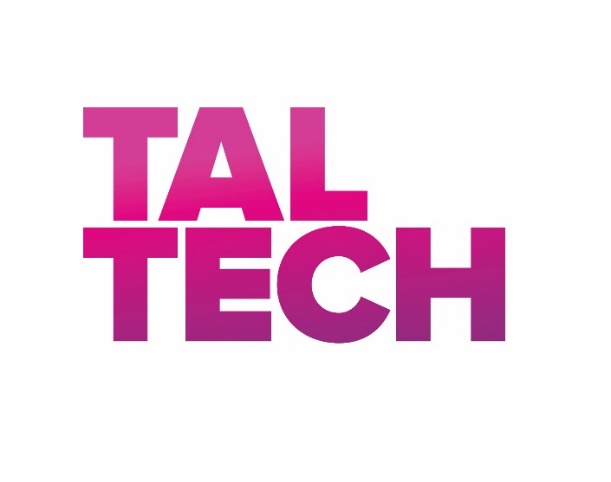 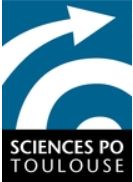 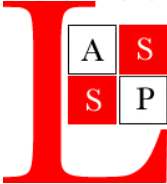 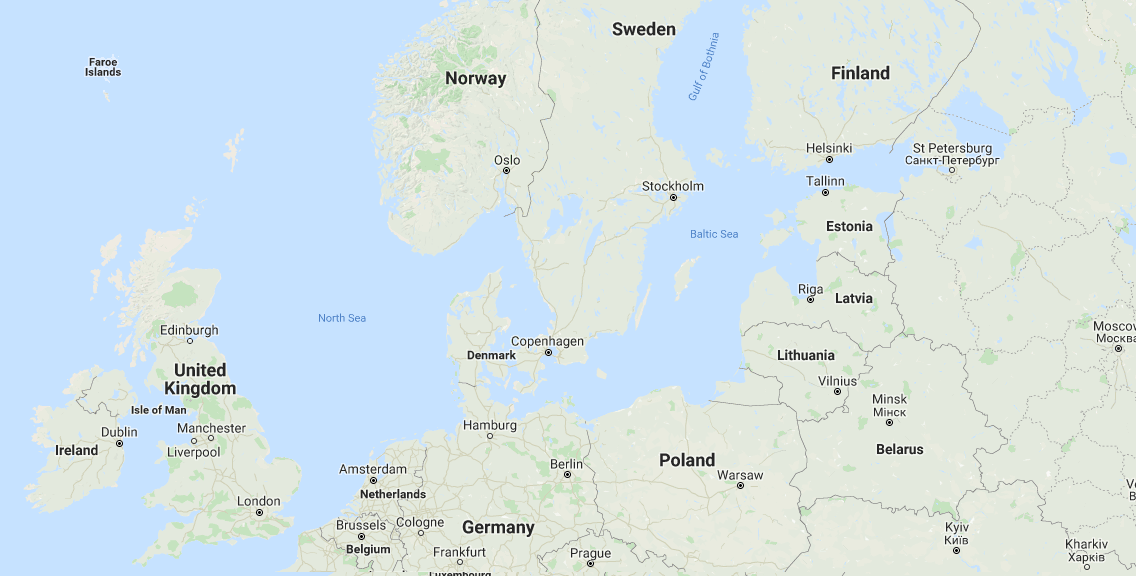 Estonia
	1,3 million inh.
	EU: 2004
	OECD: 2010

Latvia
	1,9 million inh.
	EU: 2004
	OECD: 2016

Lithuania
	2,8 million inh.
	EU: 2004
	OECD: 2018
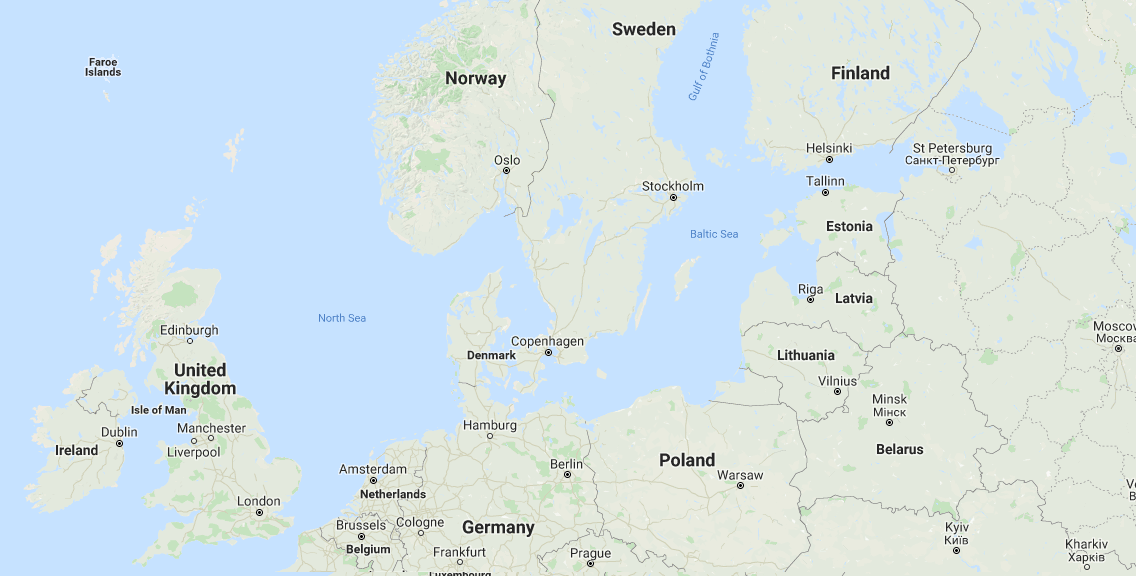 Question:
In what way are international organisations (EU, OECD) influencing the Baltic States’ HE entrance policies?

Approach: 
Bottom-up: academic disciplines in the context of national HE reforms

Empirical case: 
Sociology discipline 

Data:
Retrieved from on-going PhD
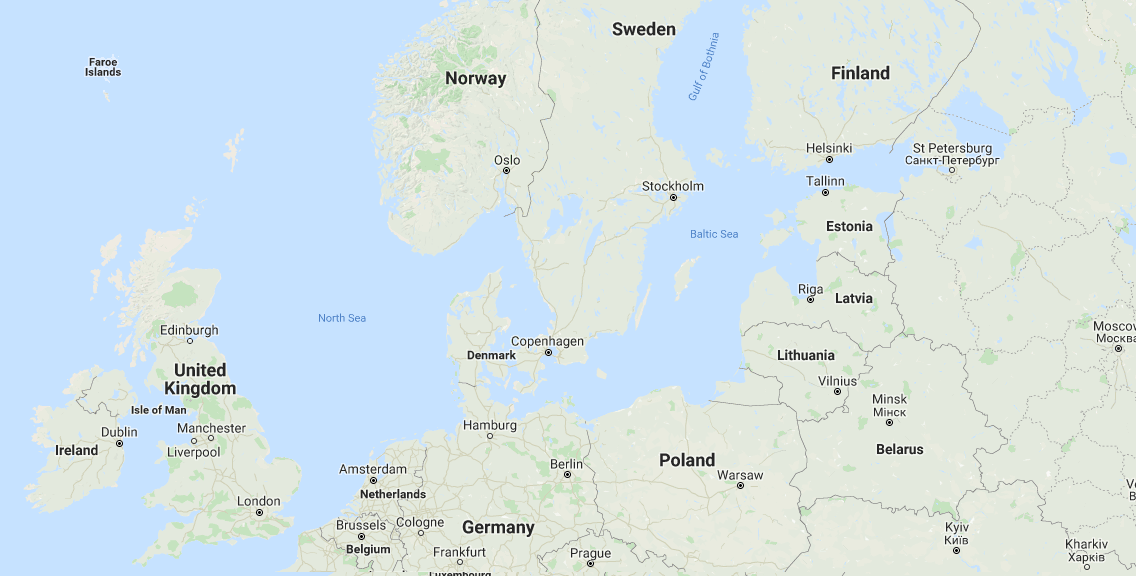 International organisations :

equity in HE entrance ? (OECD) 
alignment of HE policy with economic development ? (EU)
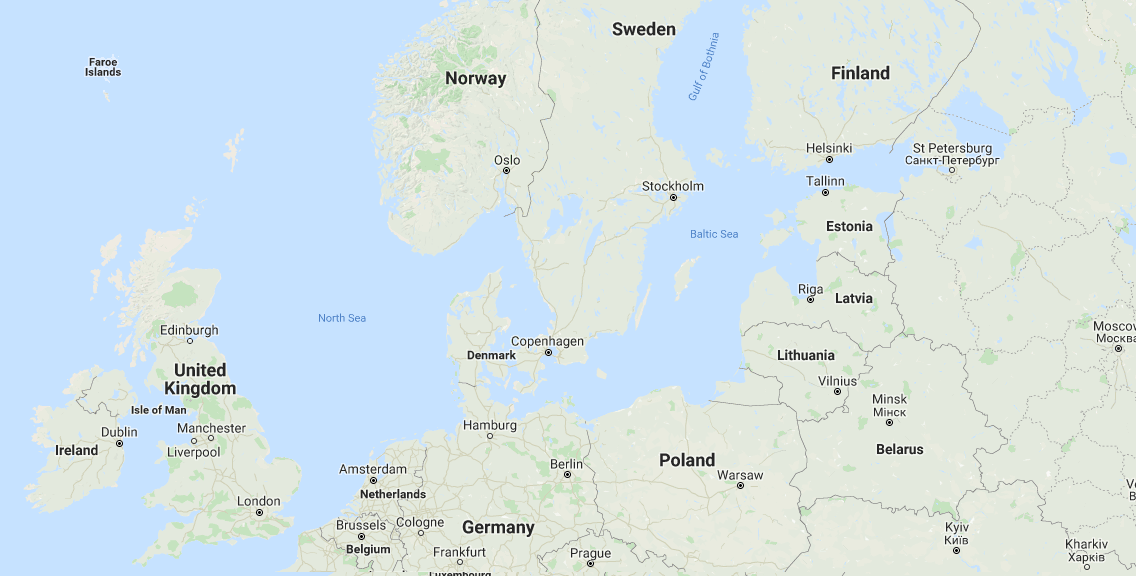 Estonia
Major reform in 2012-2013
“Lump-sum” funding model with universities having the right to decide study places. Free HE in Estonian-language programmes
No additional income -> closure or consolidation of sociology progams with other study areas

Latvia
No major HE funding reforms
State commanded places and full fee-paying student places (23% in 2016)
Developing programs in sociology

Lithuania
Major reform in 2009
Decoupling student numbers from funding: “voucher system” and fee paying students
Fewer full positions for teaching staff -> closure of programs in sociology
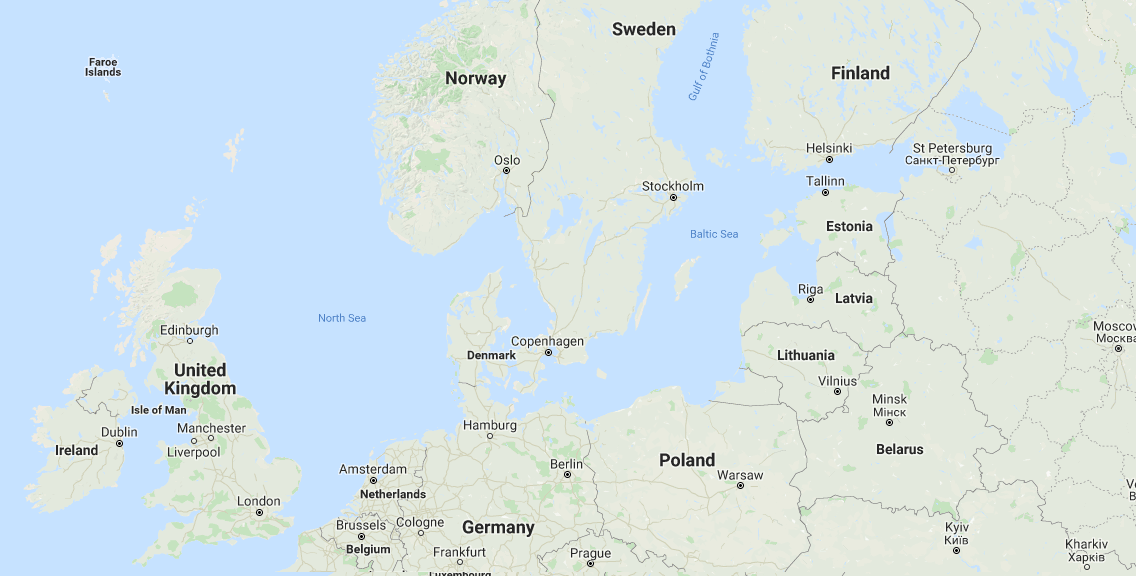 Students enrolled in BA or equivalent level studies in 2016 (source : Eurostat)
Thank you for your attention
Teele Tõnismann
Sciences Po Toulouse (LaSSP) 
Tallinn University of Technology (RNI)
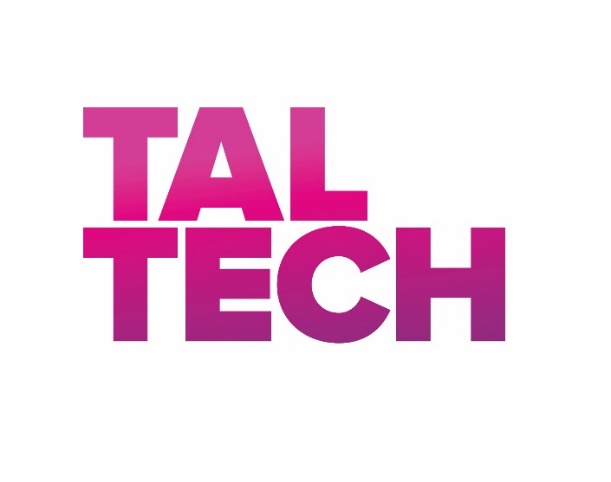 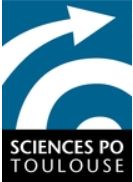 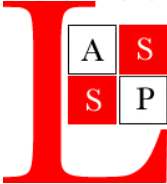